Чистоговорка
Ро-ро-ро - на полу стоит ведро.
Ор-ор-ор - подмели мы двор.
Арь-арь-арь - на стене висит фонарь. 
Прочитай на одном выдохе
На-ня-ла-ля              Са-ся-за-зя
Ба-бя-да-дя              Па-пя-та-тя
Автобус номер двадцать шесть.
ав-то-бус         –   	автобус
верб-люд          – 	верблюд
гип-по-по-там    –        гиппопотам
дель-фин          – 	дельфин
вполз-ти          – 	вползти
на-воз-ный       – 	навозный
про-вор-ча-ла  – 	проворчала
за-спо-ри-ла     – 	заспорила
по-ссо-рил-ся   – 	поссорился
про-жуж-жал     –         прожужжал
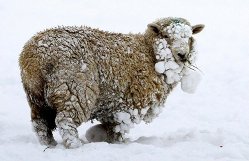 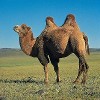 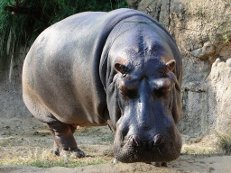 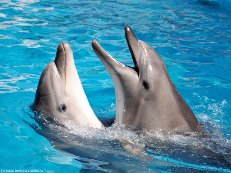 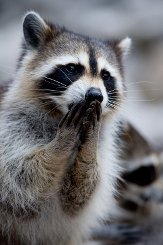 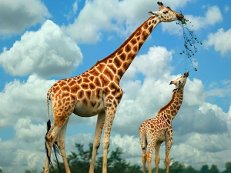 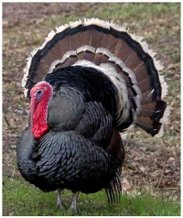 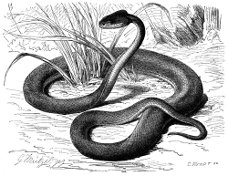 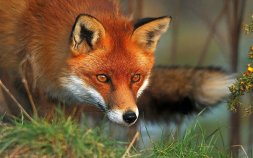 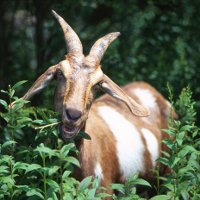 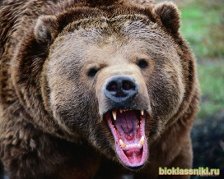 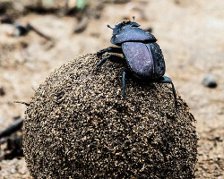 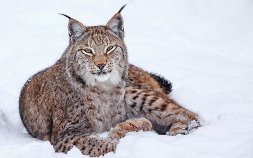 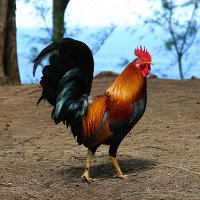 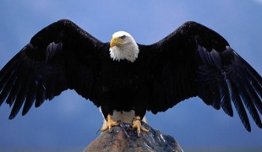 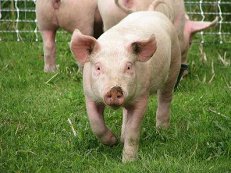 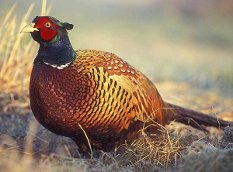 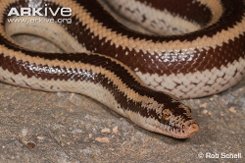 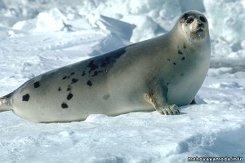 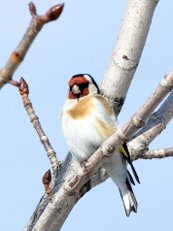 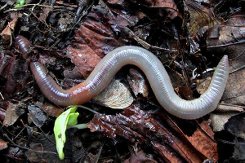 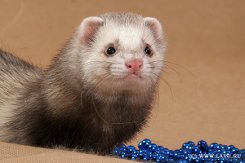 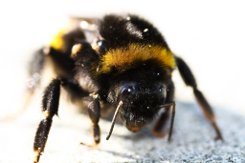 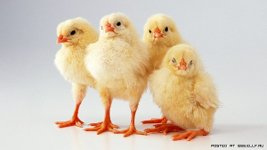 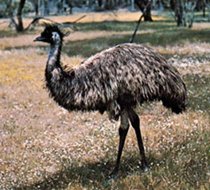 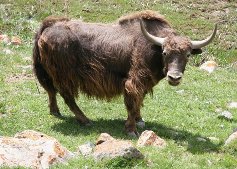 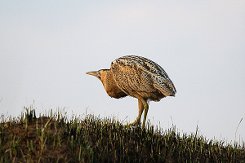 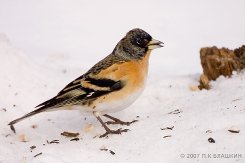